Музыкальное занятие №4Октябрьподготовительная к школе группа
Составила презентацию по программе И.Каплуновой,
И.Новоскольцевой «Ладушки»:

Емелова Ольга Николаевна
Музыкальный руководитель
МБДОУ д/с «Оленёнок»,
п.Тазовский,2020г.
Слушание музыкиЮ.Ефимов «Вальс Игрушек»
Слушая музыка  станевать вальс бабочек, цветов, птиц и т.д.
Пальчиковая игра «Куколка»
Пение «Улыбнись и пой» муз.и сл.А.Петряшевой
1.Если грустно тебе и ненастье в душе 
  Если дождь не прошёл стороной 
  Просто вспомни скорей лица старых друзей 
  Не грусти, улыбнись и пой. 
   Просто вспомни скорей лица старых друзей 
   Не грусти, улыбнись и пой. 
  2.
  Старый друг он поймёт, бросит всё и придёт 
  Защитить от обиды любой 
  Стихнет боль от обид, если друг говорит 
  Не грусти, улыбнись и пой. 
   Стихнет боль от обид, если друг говорит 
   Не грусти, улыбнись и пой.
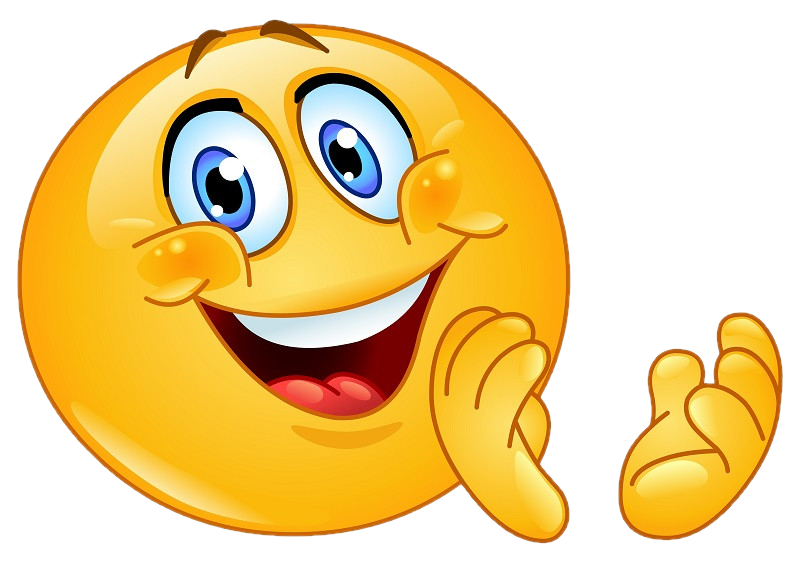 Фонограмма с текстом
Фонограмма без текста
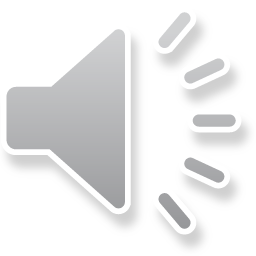 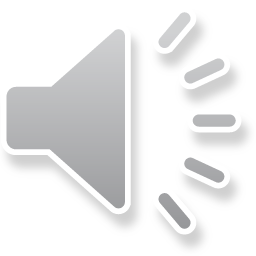 Музицирование
Игра «Пугало» Карельская народная мелодия
Действия выполнять по тексту песенки-игры
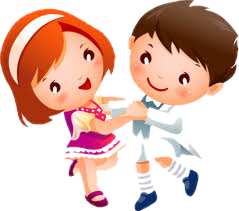 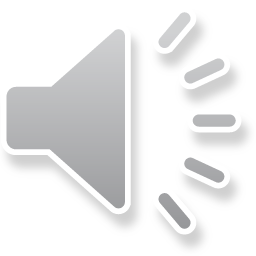 Молодцы!!!!
Источники
Шаблон сделан в программе Adobe Photoshop 

http://www.thewallpapers.org/photo/34830/abstract-colorfull-028.jpg       картинка для создания фона
http://img-fotki.yandex.ru/get/5409/28257045.617/0_700a5_e595e280_XL.png          лиственная виньетка
Сайт: http://elenaranko.ucoz.ru/